第四单元  比例
4.3 比例尺
第1课时
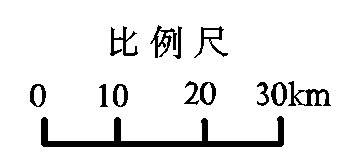 WWW.PPT818.COM
课题引入
（1）在测量教室的长和宽后, 能把它在图纸上画出来吗？
（2）你们知道中华人民共和国地图是怎么绘制出来的吗？
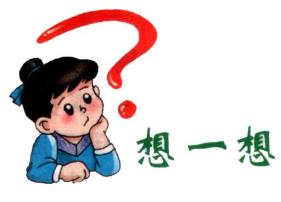 教学新知
人们在绘制地图和平面图时,往往因为纸的大小有限,不可能按实际的大小画在图纸上，经常需要把实际距离缩小一定的倍数以后再画成图。今天我们一起来研究比例尺的问题。
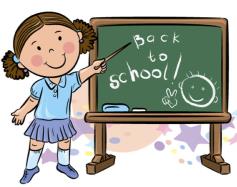 教学新知
试一试：红光小学有一块长方形草坪，长50米，宽30米。把这块草坪
              按一定的比例缩小，画出平面图长5厘米，宽3厘米。你能分
              别写出草坪长、宽的图上距离和实际距离的比吗？
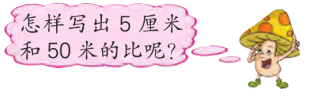 图上距离和实际距离的单位不同，先要把它们统一成相同的单位，写出比后再化简。
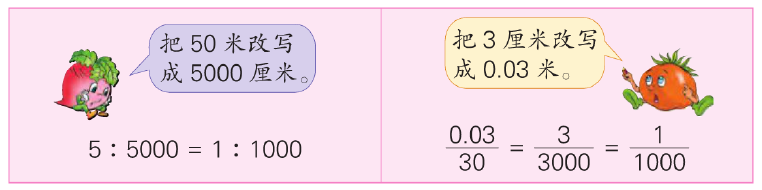 教学新知
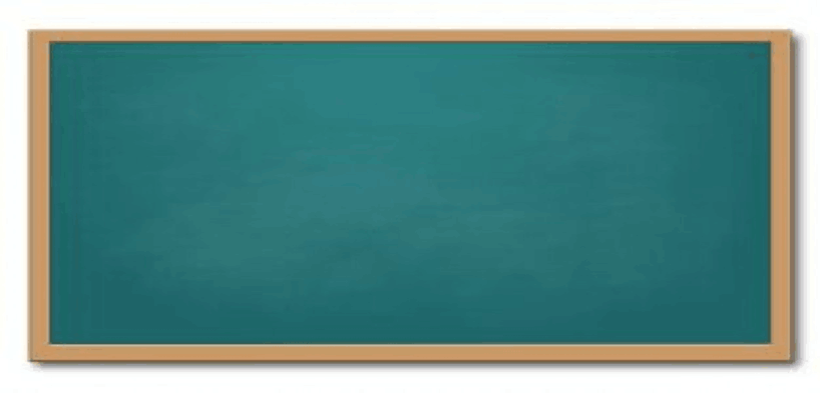 结论：一幅图的图上距离和实际距离的比，            
      叫作这幅图的比例尺。
            图上距离:实际距离=比例尺
                  或
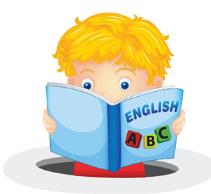 教学新知
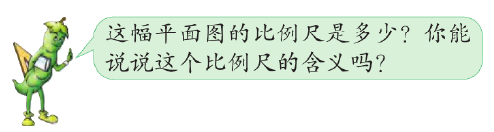 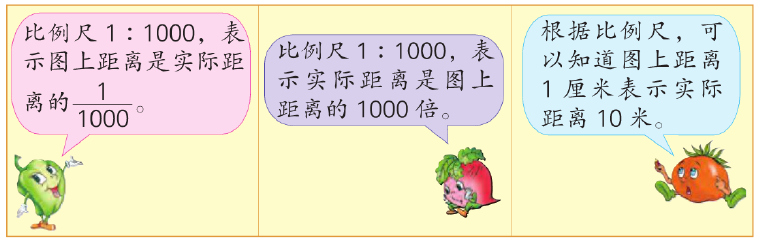 比例尺1:1000还可以这样表示:
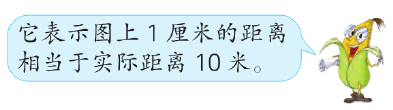 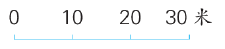 教学新知
练一练：独立完成，交流结果,写出最简比。
50米=（        ）厘米             5:5000 = （          ）               
            30米=（        ）厘米             3:3000 = （          ）
5000
1:1000
3000
1:1000
【注意】比例尺是一个比,不应带计量单位；求比例尺时,前、后项的长度单位一定要化成同级单位；为了计算简便,通常把比例尺的前项化简成“1”。如果写成分数形式,分子也应化简成“1”。
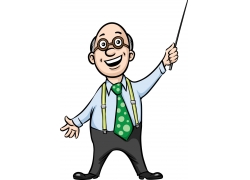 教学新知
试一试：说出下面比例尺的实际意义。
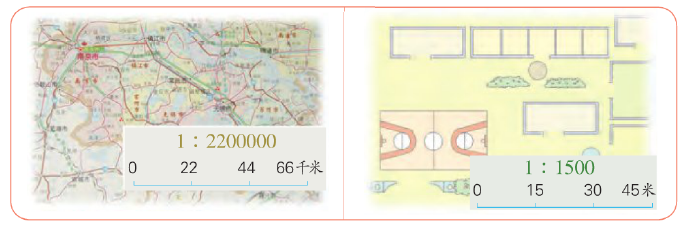 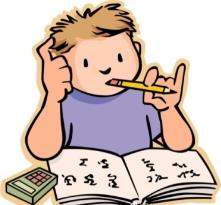 教学新知
试一试：荷花村到杏树村的实际距离是15千米。量出这两个村的图上距
              离，并算出这幅图的比例尺。
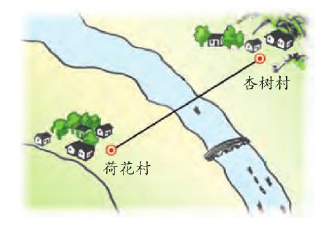 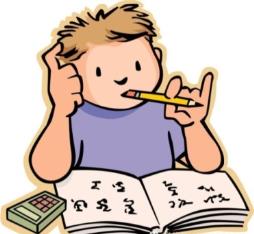 教学新知
练一练：上海到杭州的实际距离大约是180千米，在一幅地图上量得两地
              间的距离是5厘米。求这幅地图的比例尺。
【讲解】图上距离：实际距离=比例尺。
而本题中的图上距离是5厘米，实际距离是180千米，在写成比化简之前，先将单位进行统一。解题过程如下：
180千米=18000000厘米，5:18000000=1:3600000。
答：这幅图的比例尺是1:3600000。
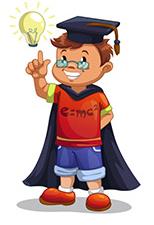 教学新知
练一练：下面是实验小学体育场的平面图。体育场长150米，宽
              70米。求这幅图的比例尺，并在括号里填上合适的数。
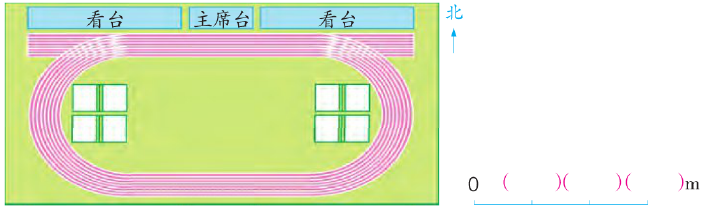 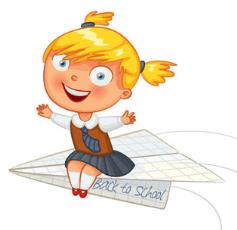 15
30
45
教学新知
【例1】将下列线段比例尺转换成数值比例尺。
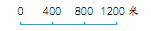 【讲解】 从线段比例尺可以看出，图上1厘米的距离相当于实际距离400米，也就是40000厘米，所以数值比例尺就是1:40000。
【方法小结】从线段比例尺中找出图上1厘米对应的实际距离，并将实际距离的单位改写成与图上距离的单位一致，最后写成比并化简。
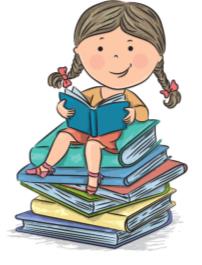 教学新知
【例2】将数值比例尺1:15000000改写成线段比例尺。
【讲解】将数值比例尺改写成线段比例尺时，首先要根据比例尺的意义，弄明白图上1厘米相当于实际距离多少米或千米。从上面的数值比例尺，我们知道图上1厘米相当于实际距离15000000厘米，合150千米，由此我们可以得到如下线段比例尺。
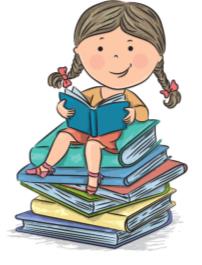 0                      150                   300                   450千米
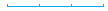 课堂练习
图上距离
实际距离
1.比例尺是（               ）与（               ）的比。
2.比例尺1:5000表示图上1厘米相当于实际距离（     ）米，表示图上 
  （      ）厘米相当于实际距离25000米。
3.一幅图的比例尺是1:2000，表示图上距离是实际距离的（        ），实  
   际距离是图上距离的（       ）倍，也表示图上1厘米代表实际距离
  （     ） 米。
4. 改写成数值比例尺是（               ）。
5.在比例尺是（               ）的平面图上，4厘米的图上距离表示实际距
   离240千米。
50
500
2000
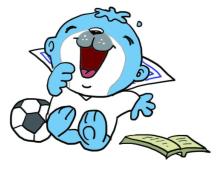 20
1：:1000
1:6000000
课堂练习
6. AB两地相距480千米，画在图上是15厘米，这幅图的比例尺是多少？
15:48000000=1:3200000
7.在照片上小华的身高是5厘米，她的实际身高是1.6米。这张照片的比
   例尺是多少？
5:160=1:32
8.甲、乙两地的实际距离是360千米，画在图上只有8厘米，求这幅图的
   比例尺。
8:36000000=1:4500000
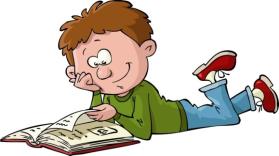 课后习题
1.选择正确答案的序号填在括号里。
（1）东村到西村的实际距离是5千米，画在一幅平面图上是
        2厘米，这幅平面图的比例尺是（ ）。
         A. 2:5	      B. 1:2500       C. 1 :250000
（2）一幅地图的比例尺是 0└───┴───┴───┘60米 ,表示
       实际距离是图上距离的（   ）。
       A. 6000 倍	   B. 2000 倍   	C.
A
B
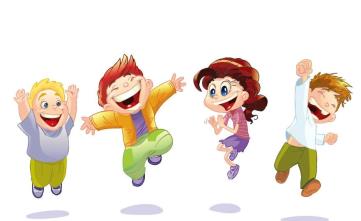 课后习题
2. 一幅平面图的比例尺是1: 300，表示实际距离是图上距离的 
  （     ）倍，图上距离是实际距离的（    ）。
3.比例尺是1:3000000的地图上，4厘米表示实际距离 (      )千
   米，实际距离600千米在图上的长是（   ） 厘米。
4北京到天津的实际距离约是120千米。在一幅地图上量得两地
  之间的距离是2厘米。求这幅地图的比例尺（               ）。
300
120
20
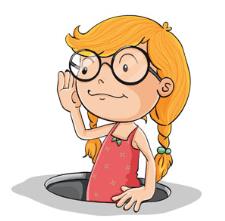 1:6000000
课后习题
5.—个精密的仪器零件实际长度是4毫米，画在一幅设计图上是2厘米。
   求这幅设计图的比例尺。
20:4=5:1
6.甲乙两地实际距离为1500千米，地图上量出距离12厘米，这幅地图
   的比例尺是多少？
12:150000000=1:12500000
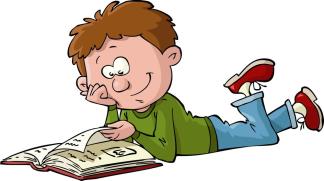 课后习题
7. 如图所示的是某学校附近的街区平面图。
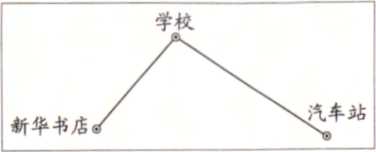 （1）已知学校到汽车站的实际距离是600米（图上3厘米），求这幅平
         面图的比例尺。


（2）上面平面图用线段比例尺表示是:                         。
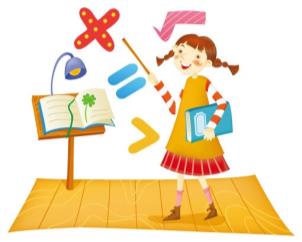 3:60000=1:20000
0     200    400    600    800米
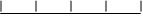 课后习题
8.在小强拍的照片上，天安门城楼只有29.5毫米长，实际天安门城楼有
   118米长，这张照片的比例尺是多少？
29.5:118000=1:4000
9.南京到上海的实际距离是270千米，在一幅地图上量得这两地之间的  
   距离是5.4厘米。求这幅地图的比例尺。
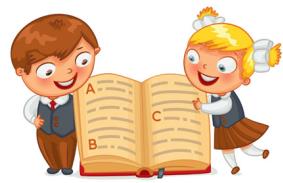 5.4:27000000=1:5000000